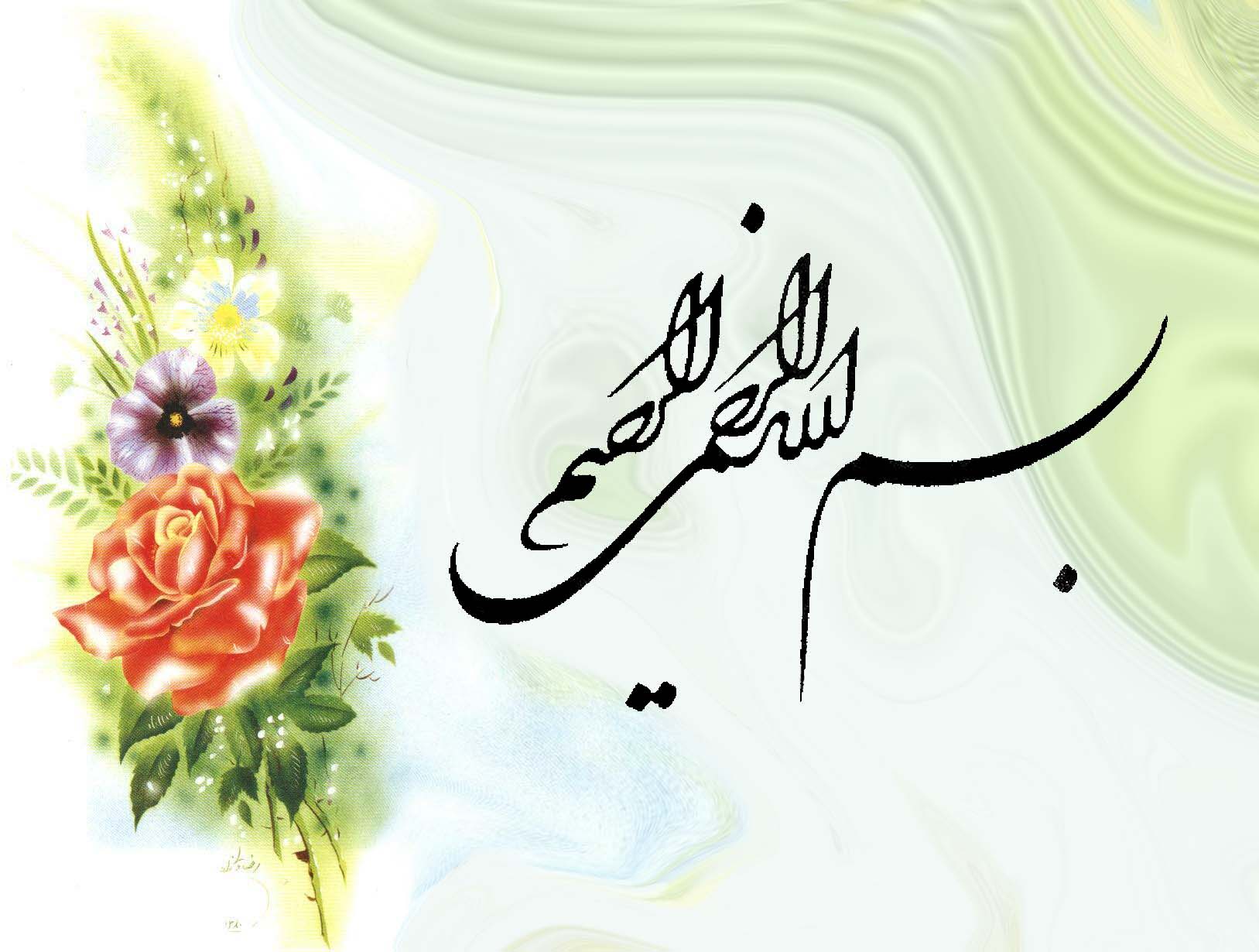 سوالات عملی در دیابت ملیتوس و بارداری
دکتر شهرام علمداری
فوق تخصص غدد و متابولیسم 
دانشیار دانشگاه علوم پزشکی شهید بهشتی
شیوع دیابت در بارداری چقدراست؟
شیوع فزاینده دیابت در بارداری
اکثرا از نوع دیابت بارداری (GDM) 
تعداد کمی از نوع PGDM یعنی دیابت نوع 1 و 2 قبل از بارداری
شیوع فزاینده چاقی و دیابت نوع 2 
عوارض بیشتر نوع 1 و 2 نسبت به GDM در بارداری
چرا دیابت نوع 2 تشخیص داده نشده در زنان باردار شیوع بیشتری پیدا کرده است؟
به دلیل اپیدمی روزافزون چاقی و دیابت نوع 2 به طور کلی در جامعه
دیابت در بارداری چه عوارضی برای مادر، جنین و نوزاد ایجاد می کند؟
سقط خودبه خودی
آنومالی های جنینی 
پره اکلامپسی
IUFD
ماکروزومی
هیپوگلیسمی نوزادی
هیپربیلی روبینمی نوزادی
افزایش ریسک چاقی و دیابت نوع 2 در سنین بالاتر نوزاد متولد شده 
افزایش ریسک دیابت در مادر پس از بارداری
چه آنومالی های مادرزادی در جنین مادر دیابتی می تواند رخ بدهد؟
آنانسفالی
میکروسفالی
بیماری مادرزادی قلبی
رگرشن کودال ( Caudal Regression)
مرتبط مستقیم با سطح A1C در 10 هفته اول بارداری 
A1C کمتر از 6/5 درصد: کمترین ریسک آنومالی های مادرزادی
تعریف شما از دیابت بارداری چیست؟
تعریف قدیمی: هر گونه اختلال تحمل گلوکز با شروع در بارداری بدون توجه به دیابت قبلی یا جدید 
مزیت تعریف قبلی: استراتژی یکسان تشخیص و درمان 
بدی تعریف قبلی: عدم دقت کافی
خانم بارداری که در تری مستر اول دارای معیارهای تشخیصی دیابت قندی باشد از نظر تعریف با خانم بارداری که دیابت او در تری مستر دوم و سوم تشخیص داده می شود، چه فرقی دارد؟
تشخیص در تری مستر اول: دیابت نوع 2 
تشخیص در تری مستر دوم وسوم: دیابت بارداری (GDM)
5- دیابت قبل از حاملگی چیست؟ PRE-GERSTATIONAL DM
تشخیص دیابت ملیتوس قبل از حاملگی یا در سه ماهه اول
تغییرات اخیر در تعریف، تشخیص و درمان دیابت بارداری، حاصل کدام مطالعه است؟
HAPO study: Hyperglycemia & Adverse Pregnancy Outcome
Large- scale (25000 pregnant women), multi-national cohort study
نتایج اصلی مطالعه HAPO چه بودند؟
ریسک عوارض مادری، جنینی و نوزادی دیابت بارداری، افزایش پایداری را با بالا رفتن قند خون مادر در هفته 24 تا 28 بارداری، حتی با قندهایی که قبلا در بارداری طبیعی تلقی می شوند، نشان داد.   
آستانه قند مشخصی برای همه عوارض، یافت نشد ولی از اعداد به دست آمده در این مطالعه، OR = 1/75  به دست آمد.
بهترین زمان تست اولیه برای بررسی دیابت بارداری چه زمانی انجام شود؟  کدام زنان باردار باید تست شوند؟ چه تست هایی باید انجام گردد؟
اولین ویزیت پره ناتال
زنانی که دارای ریسک فاکتورهای دیابت نوع 2 هستند. 
تست های تشخیصی روتین برای دیابت قندی
مشاوره قبل از بارداری در مادران دیابتی شامل چه مواردی می شود؟
بررسی روبلا، RPR، ویروس هپاتیت B، HIV 
پاپ اسمیر و کشت سرویکال
گروه خونی و Rh
تجویز ویتامین ها حداقل 400 میکروگرم اسید فولیک  
ترک سیگار 
HbA1C
TSH
کراتی نین و نسبت آلبومین به کراتی نین ادرار 
مرور کردن لیست داروهای بیمار به خصوص داروهای خطرناک مانند استاتین ها و ACEI ها 
معاینه جامع چشمی
در دیابت قبل از بارداری چه اقداماتی لازم است؟
قبل بارداری توصیه به کنترل دقیق قند خون تا A1C زیر 6/5 درصد جهت کاهش آنومالی های مادرزادی 
اقدامات کنتراسپتیو مناسب تا آماده شدن فرد برای بارداری: همانند همه افراد غیر دیابتی چون ریسک عوارض بارداری این افراد خیلی بیشتر ریسک کنتراسپتیوهای مختلف است. 
تیپ 1 یا 2 تحت درمان چه قبل بارداری و چه در زمان بارداری: مشاوره از نظر ایجاد یا پیشرفت رتینوپاتی دیابتی 
معاینه چشم قبل بارداری، تری مستر اول، هر تری مستر و یک سال پست پارتوم براساس معاینات فرد
وضعیت قند ناشتا و قند پست پراندیال مادران باردار غیر دیابتی چه تفاوتی با افراد غیر باردار دارد؟
قند خون ناشتا کمتر از زنان غیر باردار در اثر برداشت گلوکز توسط جفت، غیر وابسته به انسولین 
هیپرگلیسمی پست پراندیال و عدم تحمل گلوکز در اثر هورمون های جفتی دیابتوژن
فیزیولوژی انسولین در مادران باردار دیابتی چگونه است؟
تری مستر اول: حساسیت به انسولین بالا، قند خون پایین تر، کاهش نیاز به انسولین در تری مستر اول در دیابت نوع 1
افزایش مقاومت به انسولین به صورت نمایی (Exponential) در تری مستر دوم و اوایل تری مستر سوم 
اگر پانکراس نرمال باشد: توانایی جبران افزایش نیاز به انسولین در این مقاومت افزایش یافته و نرمال نگه داشتن قند خون 
اگر مادر دچار GDM, PGDM باشد: هیپرگلیسمی رخ خواهد داد.
دو استراتژی تشخیص دیابت بارداری کدامند؟
تست تحمل گلوکز خوراکی یک مرحله ای با 75 گرم گلوکز 
تست تحمل گلوکز خوراکی دو مرحله ای اول با 50 گرم گلوکز و تست غیر ناشتا و سپس در صورت مثبت بودن تست مرحله اول، انجام تست با 100 گرم گلوکز خوراکی
در خانم های بارداری که قبلا سابقه دیابت ندارند، در چه زمانی از بارداری باید برای دیابت بارداری تست شوند؟
هفته 24 تا 28 بارداری
تست یک مرحله ای چگونه انجام می شود؟
برای خانم بارداری انجام می شود که قبلا سابقه دیابت را ندارد و تست های او منفی بوده اند. 
زمان انجام تست: صبح ناشتای 8 ساعته 
اول قند ناشتا چک شود. 
75 گرم گلوکز خوراکی داده شود. 
قند یک ساعت و دو ساعت بعد از گلوکز خوراکی چک شود.
چه موقع تست یک مرحله ای را مثبت می گویند و بیمار مبتلا به دیابت بارداری است؟
حداقل یکی از موارد زیر مثبت باشد: 
قند ناشتا بیشتر یا مساوی 92 میلی گرم در دسی لیتر 
قند یک ساعته بیشتر یا مساوی 180 
قند دوساعته بیشتر یا مساوی 153
در استراتژی دو مرحله ای، مرحله اول را چگونه انجام دهیم؟
بیمار غیر دیابتی در هفته 24 تا 28 بارداری 
بیمار غیر ناشتا 
مصرف 50 گرم کلوکز خوراکی 
اندازه گیری قند خون یک ساعت بعد 
قند پلاسمای یک ساعت بعد از گلوکز خوراکی بیشتر یا مساوی 140 میلی گرم در دسی لیتر مثبت تلقی می شود و اندیکاسیون انجام مرحله دوم است. 
ACOG برای نژادهای پرریسک، عدد 135 را پیشنهاد می کند. 
بعضی متخصصین هم عدد 130 را پیشنهاد کرده اند.
در استراتژی دو مرحله ای، مرحله دوم را چگونه انجام دهیم؟
بیمار باید ناشتا باشد. 
100 گرم گلوکز خوراکی تجویز می شود. 
حداقل دو معیار از چهار معیار باید مثبت باشد تا تشخیص دیابت بارداری داده شود.
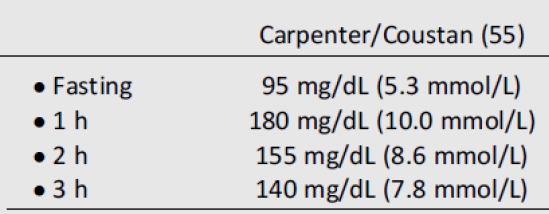 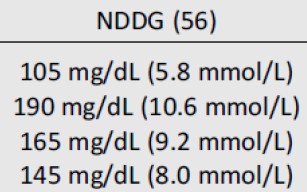 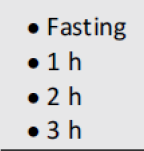 تفاوت عملی استفاده از این دو معیار تشخیصی چیست؟ مضرات و مزایای روش یک مرحله ای چه هستند؟
افزایش انسیدانس GDM از 5-6 درصد به 15 تا 20 درصد 
مضرات: هزینه بالاتر، استفاده بیشتر از ظرفیت مراکز درمانی، افزایش مدیکالیزاسیون حاملگی هایی که قبلا نرمال تلقی می شدند. 
مزایا: نگرانی از اپیدمی جدی چاقی و دیابت و کاهش عوارض دیابت بر جنین، نوزاد و مادر
در مادران باردار با هیپرگلیسمی خفیف، که با روش قبلی، نرمال و با روش جدید، GDM تشخیص داده می شوند، اقدامات درمانی چه اثری دارند؟ چه باید کرد؟
کاهش ریت LGA و پره اکلامپسی
80 تا 90 درصد با لایف استایل تراپی کنترل می شوند.
استراتژی های یک مرحله ای و دو مرحله ای هر کدام در چه سالی و توسط کدام مراکز علمی مورد تایید قرار گرفتند؟ علت تاکید اخیر بر روش دومرحله ای چه بوده است؟
پاسخ
استراتژی یک مرحله ای، درسال 2011 توسط  IADPSG  توصیه شد.  
استراتژی دو مرحله ای، درسال 2013 توسط NIH مورد تاکید قرار گرفت و توسط ACOG در گایدلاین GDM قرار گرفت. 
علت تاکید مجدد بر دو مرحله ای: فقدان مطالعاتی که ثابت کننده مزیت یک مرحله باشد، مدیکالیزاسیون حاملگی بیشتر با ایجاد هزینه بالاتر و تداخل های بیشتر
مزایای درمان براساس مرحله دوم: کاهش ماکروزومی نوزاد و LGA، کاهش دیستوشی شانه بدون ایجاد SGA
توصیه های عمومی برای درمان دیابت در بارداری کدامند؟
داروهای تراتوژنیک بالقوه مثل ACEI ها و استاتین ها نباید در زنان سنین باروری که روش کنتراسپشن مطمئنی ندارد استفاده شود. 
مانیتورینگ قندخون های ناشتا، قبل غذا و بعد غذا در GDM, PGDM توصیه می شود.
ریسک دیابت بارداری (GDM) با چه اقداماتی می تواند کاهش یابد؟
تغذیه صحیح 
ورزش 
تغییر لایف استایل
وقتی تشخیص GDM داده شد، چه اقدامات درمانی لازم است؟
تغییر لایف استایل قسمت اساسی درمان فرد است و برای اکثر موارد، تنها درمان مورد نیاز است. 
داروها در صورت نیاز اضافه می شوند. 
مدیریت تغذیه بیمار
فعالیت فیزیکی 
مدیریت وزن وابسته به وزن قبل از بارداری 
70 تا 85 درصد موارد GDM تشخیص داده شده با متد دو مرحله ای  و درصد بیشتر از این در موارد تشخیص داده شده با متد یک مرحله ای با لایف استایل تراپی کنترل می شوند.
اهداف قند خون در مرحله اول درمان کدامند؟
اهداف: 
قند خون ناشتا کمتر یا مساوی 95 میلی گرم در دسی لیتر 
یکی یا هر دو مورد زیر: قند یک ساعته پست پراندیال کمتر یا مساوی 140 یا دو ساعته کمتر یا مساوی 120
چه داروهایی برای درمان GDM استفاده می شوند؟ هر کدام چه خطراتی دارند؟
داروی ارجح در GDM: انسولین است. 
متفورمین و گلی بوراید ممکن است استفاده شوند ولی هر دو از گروه B هستند و از جفت رد می شوند. 
مطالعات هر دو دارو ایمنی کوتاه مدت را نشان داده است ولی در طولانی مدت وضعیت ایمنی آنها مشخص نیست. 
متفورمین، ریسک افت قند کمتر و منع اضافه وزن را دارد ولی ریسک پره ماچوریتی را زیاد کرده است.  
ریسک هیپوگلیسمی و ماکروزومی نوزاد در مصرف گلی بوراید بیشتر از متفورمین و انسولین است. 
بقیه داروها هنوز مطالعه کافی نشده اند چون اکثرا از جفت رد می شوند و مطالعات ایمنی طولانی مدت آنها کافی نبوده است.
اهمیت انسولین در دیابت بارداری چیست؟ نکات عملی در مصرف انسولین در بارداری کدامند؟
درمان ارجح در دیابت نوع 1 و 2 که باردار هستند. 
نیاز به انسولین در تری مستر 1 کم می شود به خصوص در دیابت نوع 1 که ریسک هیپوگلیسمی های مکرر دارند. 
در تری مستر دوم، به دلیل افزایش مقاومت به انسولین باید هر هفته یا دو هفته یک بار، دوز انسولین را زیاد کنیم. 
کمتر از 50 درصد دوز باید دوز بازال داده شود و بیشتر از 50 درصد باید دوز پراندیال داده شود. 
در اواخر تری مستر سوم، کاهش خفیفی در نیاز به انسولین رخ می دهد. 
به دلیل پیچیدگی کنترل قند خون در بارداری، ارجح است که در مرکز چند تخصصی تحت کنترل باشند.
انواع انسولین ها در بارداری جزء کدام گروه قرار می گیرند؟
همه انسولین ها جزء گروه B هستند مگر موارد زیر که گروه C هستند: 
گلارژین 
گلولیزین 
دگلودک (Degludec)
نکات عملی کنترل دیابت بارداری در دیابت نوع 1 ها کدامند؟
افزایش ریسک هیپوگلیسمی در تری مستر 1 
کاهش درک هیپوگلیسمی 
آموزش بیماران و خانواده آنها خیلی مهم است. 
مقاومت به انسولین با زایمان به سرعت کم می شود: کاهش نیاز به انسولین در پست پارتوم که در عرض 1 تا 2 هفته به حالت عادی بر می گردد.
کتواسیدوز دیابتی در دیابتی هایی که باردار می شوند چه مشخصاتی دارد؟
بارداری یک وضعیت کتوژن است. 
DKA اکثرا دردیابت نوع 1 دیده می شود ولی در دیابت نوع 2 هم در بارداری دیده می شود. 
می تواند یوگلیسمیک DKA بدهد. 
می توانند حتی PH نرمال داشته باشند به دلیل استفراغ مکرر بارداری: تشخیص با تقسیم میزان تغییر AG به میزان تغییر بی کربنات بالاتر از 2 
نوارهای کتون بادی ادرار حتما باید همراه زنان باردار Insulin- deficient باشد و آموزش هم باید داده شود.
رتینوپاتی در دیابت قبل بارداری را چه باید کرد؟
معاینه چشم قبل بارداری، تری مستر اول، هر تری مستر و یک سال پست پارتوم براساس معاینات فرد 
کنترل سریع و شدید قند خون در شرایط وجود رتینوپاتی می تواند باعث تشدید رتینوپاتی شود.
نکات عملی کنترل دیابت قبل بارداری نوع 2 کدامند؟
معمولا همراه چاقی هستند. 
اضافه وزن توصیه شده در بارداری افراد دارای اضافه وزن:  15 تا 25 پوند (هر پوند 453گرم) یعنی 6 کیلو و 800 گرم تا 11 کیلو و 300 گرم 
اضافه وزن توصیه شده در بارداری افراد چاق: 10 تا 20 پوند: چهار کیلو و نیم تا 9 کیلو 
کنترل قند خون در دیابت بارداری نوع دو بهتر از نوع یک ولی نیازمند دوز های بالاتر انسولین 
کاهش ناگهانی نیاز به انسولین درست پس از زایمان
چرا دیابت نوع دو در بارداری پرخطرتر از دیابت نوع 1 محسوب می شود؟
شیوع بالاتر دیابت نوع 2 
هیپرتانسیون و دیگر کوموربیدیته های همراه حتی اگر قند خون کنترل شده تری داشته باشند و حتی اگر مدت کوتاه تری دچار دیابت بوده باشند.
قطع حاملگی در دیابت نوع دو در تری مستر سوم شایعتر از قطع حاملگی تری مستر اول در دیابت نوع 1
کدام قند خون ها در مادران باردار دیابتی باید مانیتور شود و چرا؟
قند خون های قبل و بعد غذا هردو باید مانیتور شوند. 
چرا قند بعد از غذا مهم است؟ 
کنترل قند خون بهتر
کاهش ریسک پره اکلامپسی
قند خون های هدف در بارداری کدامند؟ پرچالش ترین مادران دیابتی کدامند؟ چه باید کرد؟
قند خون ناشتا: کمتر یا مساوی 90 میلی گرم در دسی لیتر
یک ساعته پست پراندیال: کمتر یا مساوی 130 تا 140 
دو ساعته پست پراندیال: کمتر یا مساوی 120 
در خانم های دیابت نوع 1 مشکل هیپوگلیسمی با این اهداف خیلی آزار دهنده است به خصوص اگر سابقه هیپوگلیسمی شدید یا عدم آگاهی به هیپوگلیسمی هم داشته باشند. 
اگر نتوانیم این اهداف را بدون خطر هیپوگلیسمی داشته باشیم، می توانیم از اهداف فوق کمی عدول کنیم.
بین A1C, SMBG کدام یک در مادر دیابتی ارجح هستند؟
به دلیل افزایش ترن اور RBC ها در حاملگی، A1C در حاملگی نسبت به غیر حاملگی کمتر می شود. 
A1C چون یک معیار تلفیقی قند ناشتا و پست پراندیال است، ممکن است آینه تمام نمایی از وضعیت قندهای پست پراندیال نباشد که با ماکروزومی ارتباط تنگاتنگی دارد.
به همین دلیل ارزش A1C در درجه دوم بعد از SMBG قرار می گیرد.
A1C هدف در بارداری چقدراست؟
در تری مستر دوم و سوم، A1C زیر 6 درصد با کمترین ریسک ماکروزومی همراه است ولی بقیه عوارض بالای 6/5 درصد، افزایش ریسک دارند. 
هدف اپتیمال در حاملگی زیر 6 تا 6/5 درصد است ولی با پیشرفت حاملگی، بهتر است زیر 6 درصد حفظ شود چون عوارض مادر، جنین و نوزاد به حداقل می رسد. 
زیر 6 درصد اپتیمال است اگر باعث هیپوگلیسمی های جدی نشود چون خطر SGA را زیاد می کند. 
اگر هیپوگلیسمی های جدی رخ دهد، زیر 7 درصد را هدف قرار می دهیم. 
بهتر است A1C را هر ماه یک بار در حاملگی چک کنیم.
بعد از زایمان مادران دیابتی چه نکات عملی مهم هستند؟
ارزیابی سایکوسوشیال
ساپورت خود مراقبتی 
تاکید جدی بر شیردهی به دلیل اثرات تقویتی تغذیه ای و ایمونولوژیک، مزایای متابولیک طولانی مدت برای مادر و نوزاد
ریسک دیابت نوع 2 در GDM آیا افزایش  دارد؟
بلی تا آخر عمر نه فقط در 6 تا 12 هفته پست پارتوم 
کاهش ریسک با رعایت رژیم غذایی مناسب
اضافه وزن بین بارداری ها یا پست پارتوم: خطر اوت کام های بد در حاملگی های بعدی و پیشرفت سریع تر به سمت دیابت نوع 2
در زنان با سابقه دیابت بارداری، اگر پیش دیابت ایجاد شود، چه اقداماتی برای ممانعت از ایجاد دیابت لازم هستند؟
لایف استایل تراپی یا 
متفورمین 
کاهش 35 تا 40 درصد ریسک پیشرفت به دیابت نوع 2 طی 10 سال آینده
برای اینکه بفهمیم بیمار با سابقه دیابت بارداری، دچار دیابت پایدار شده است یا نه، چه زمانی بعد از زایمان تست غربال گری انجام دهیم؟چه تستی ارجح است؟ معیار تشخیصی ما چه اعدادی باشند؟
پاسخ
6 تا 12 هفته پست پارتوم 
تست تحمل خوراکی گلوکز 75 گرمی ارجح است چون A1C هنوز تحت تاثیر افزایش ترن اور گلبول های قرمز در بارداری و همچنین خونریزی زمان زایمان است. 
معیارهای تشخیصی دیابت در غیربارداری باید استفاده شوند.
در زنانی که سابقه دیابت بارداری دارند، غربال گری برای دیابت ملیتوس یا پیش دیابت تا چه مدت انجام گردد؟ در صورت نرمال بودن OGTT، هر چند سال تست های غربال گری انجام شوند؟ کدام تست های غربال گری ارجح هستند؟
پاسخ
کل عمر 
هر یک تا سه سال براساس وجود یا عدم وجود ریسک فاکتورهایی مانند: 
سابقه فامیلی 
BMI قبل بارداری
نیاز به انسولین یا داروهای کاهنده قند خوراکی در بارداری
هر سه نوع تست که برای تشخیص روتین دیابت ملیتوس استفاده می شوند.